Международная программа «Эко-школы /Зеленый флаг» Экосказки в экологическом образовании дошкольников
воспитатель Шаркунова Ирина Сергеевна
детский сад № 51
 город Рыбинск
Ярославская область 2021 г
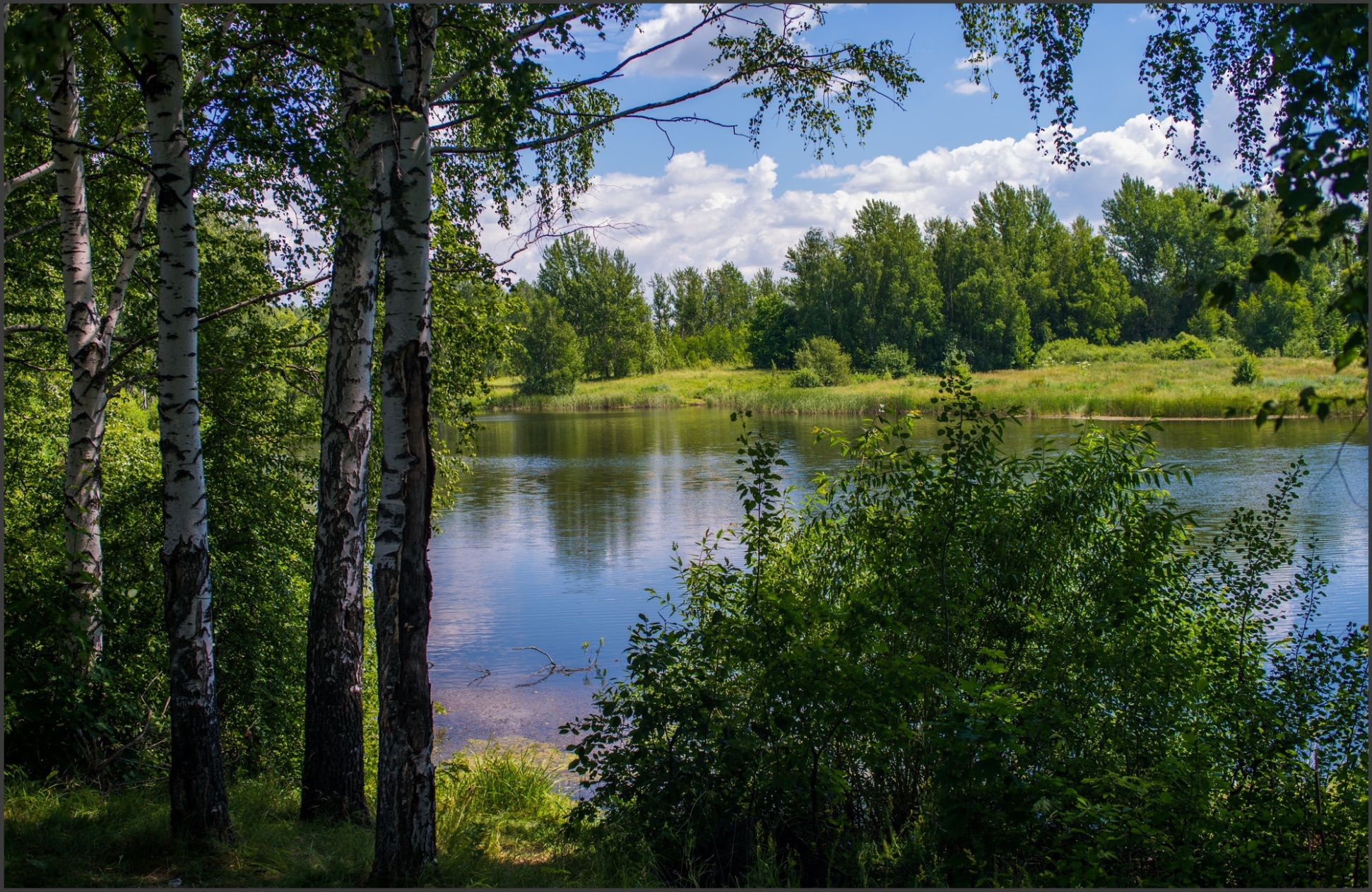 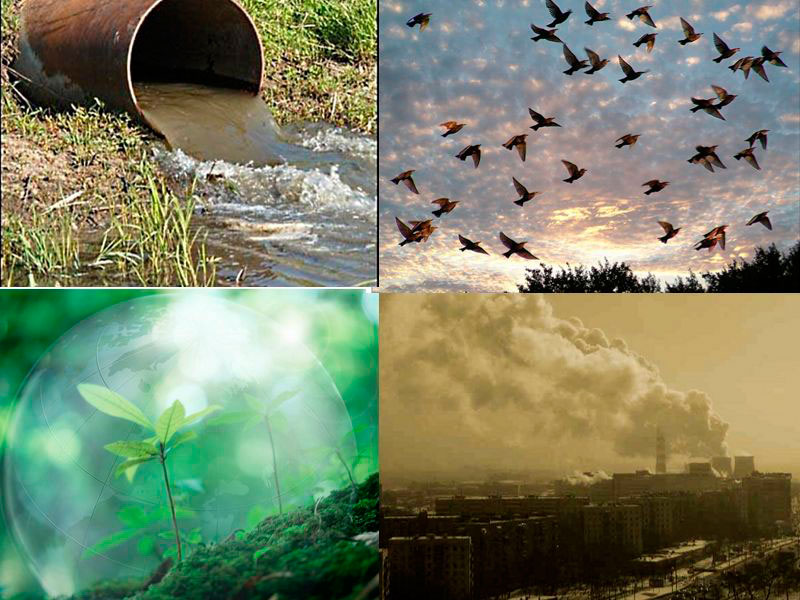 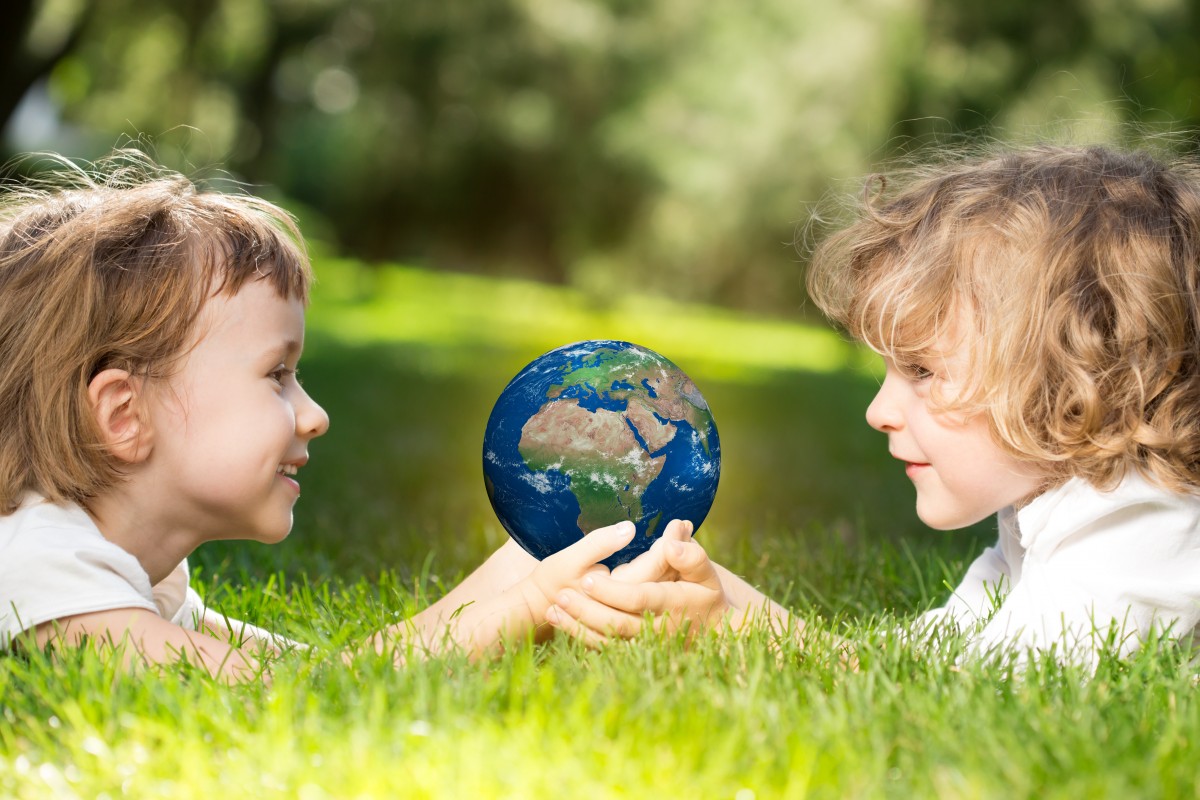 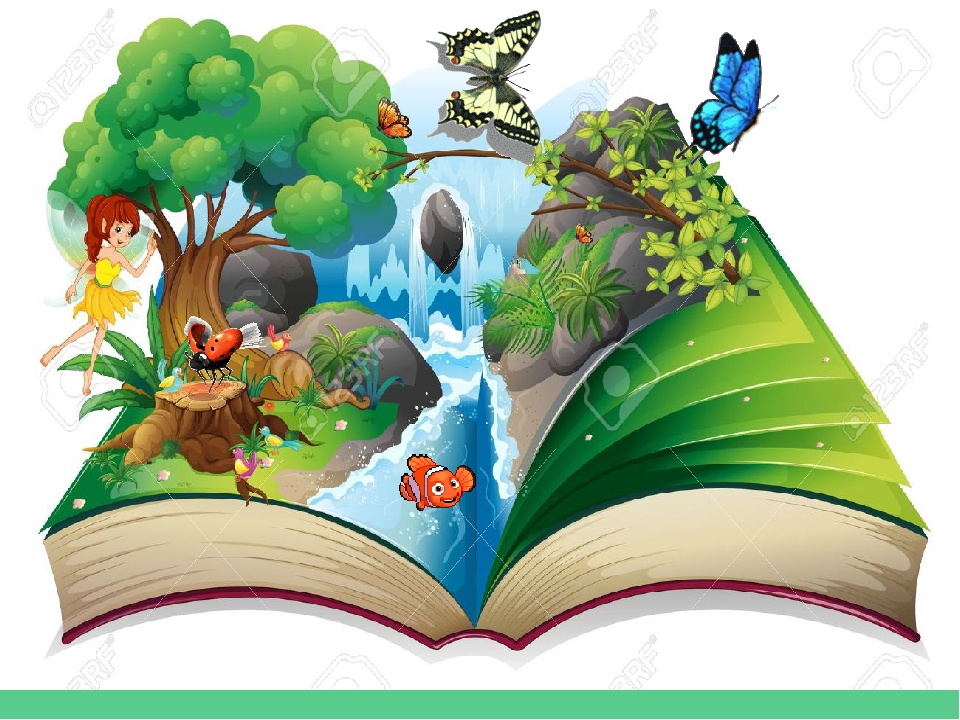 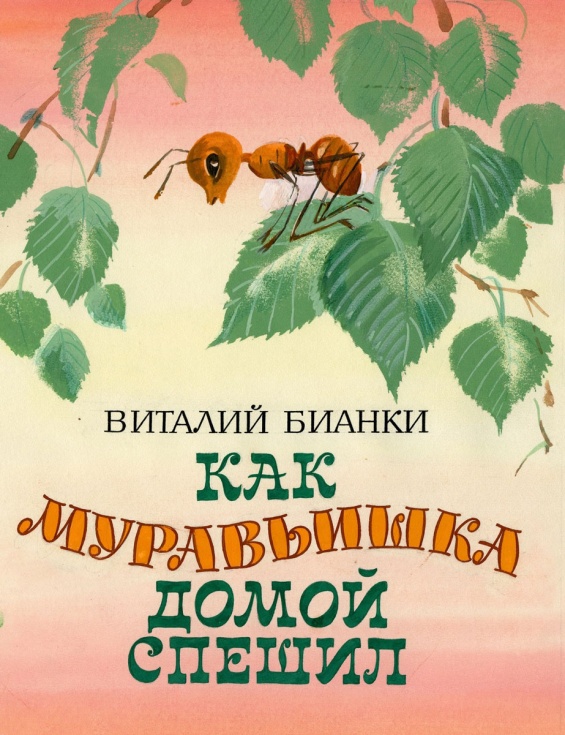 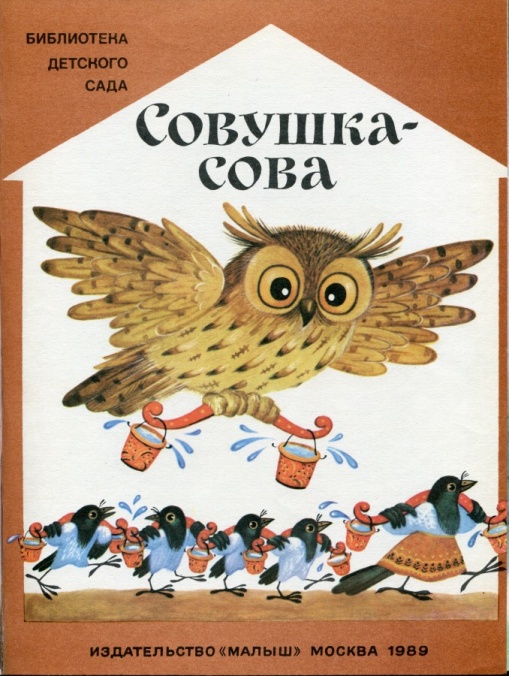 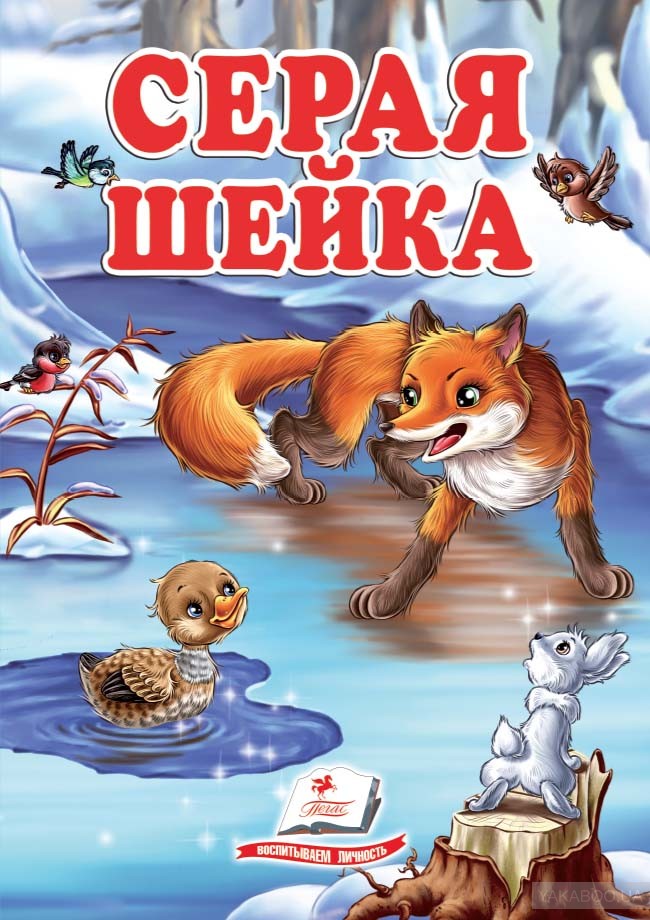 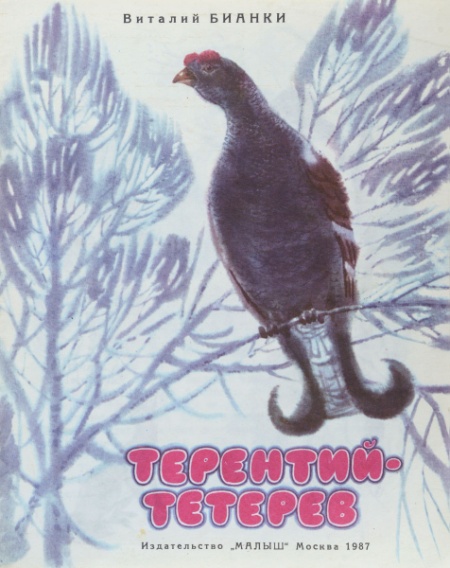 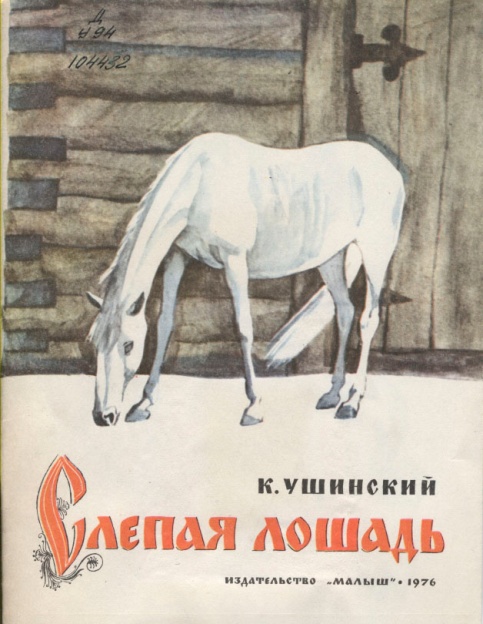 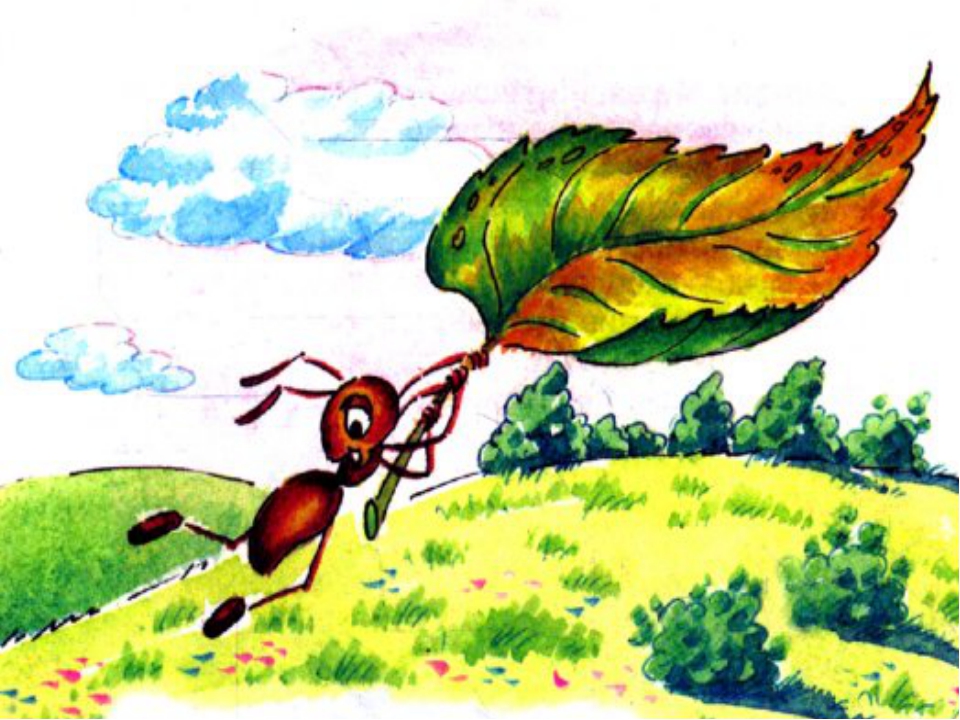 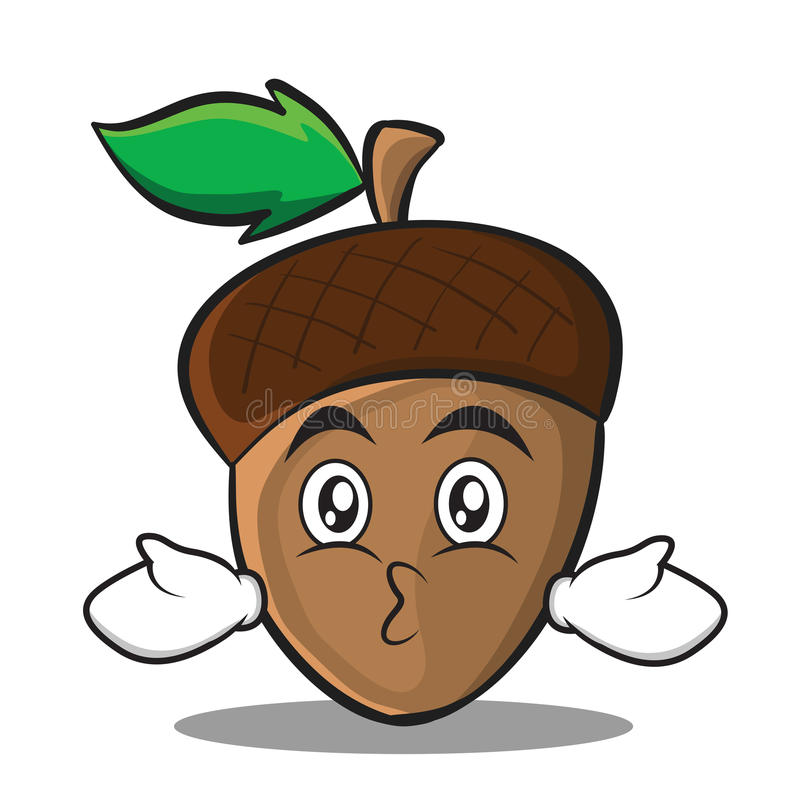 Герои экосказок
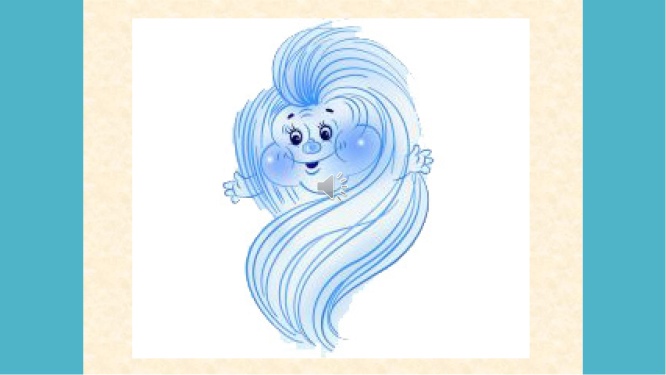 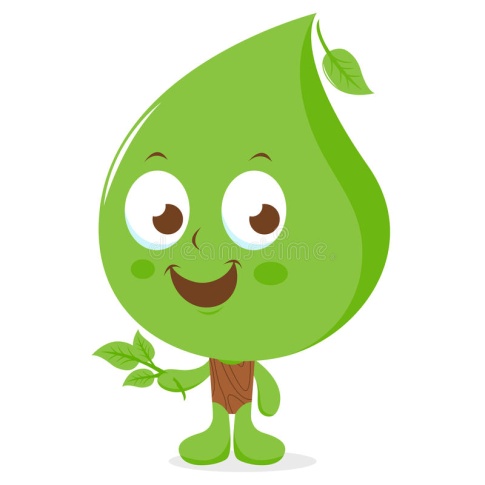 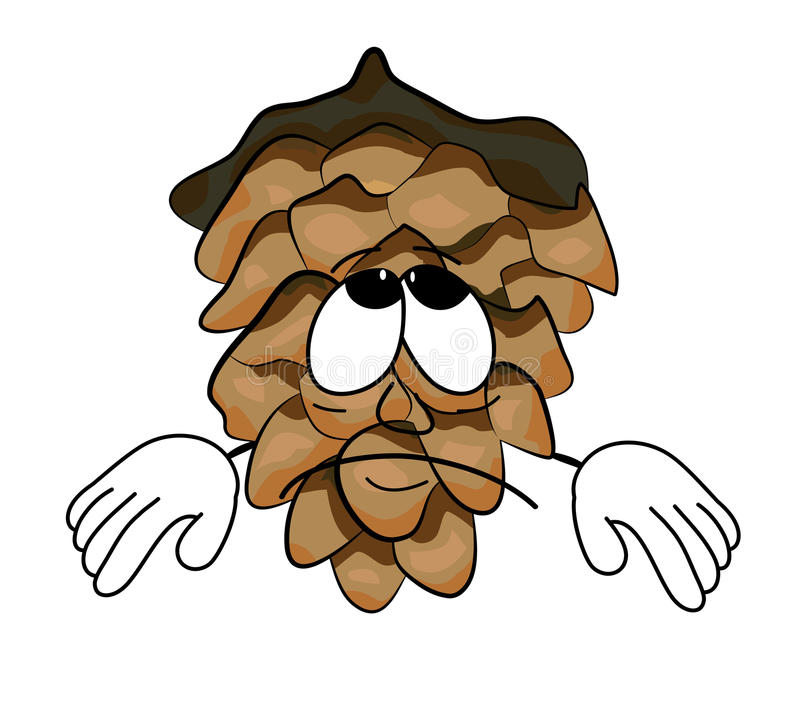 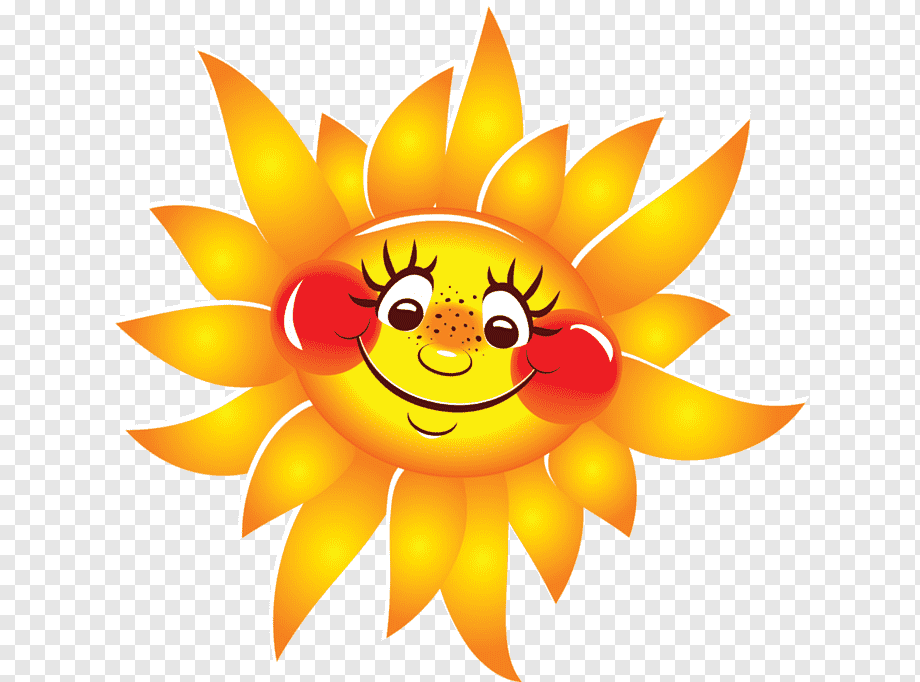 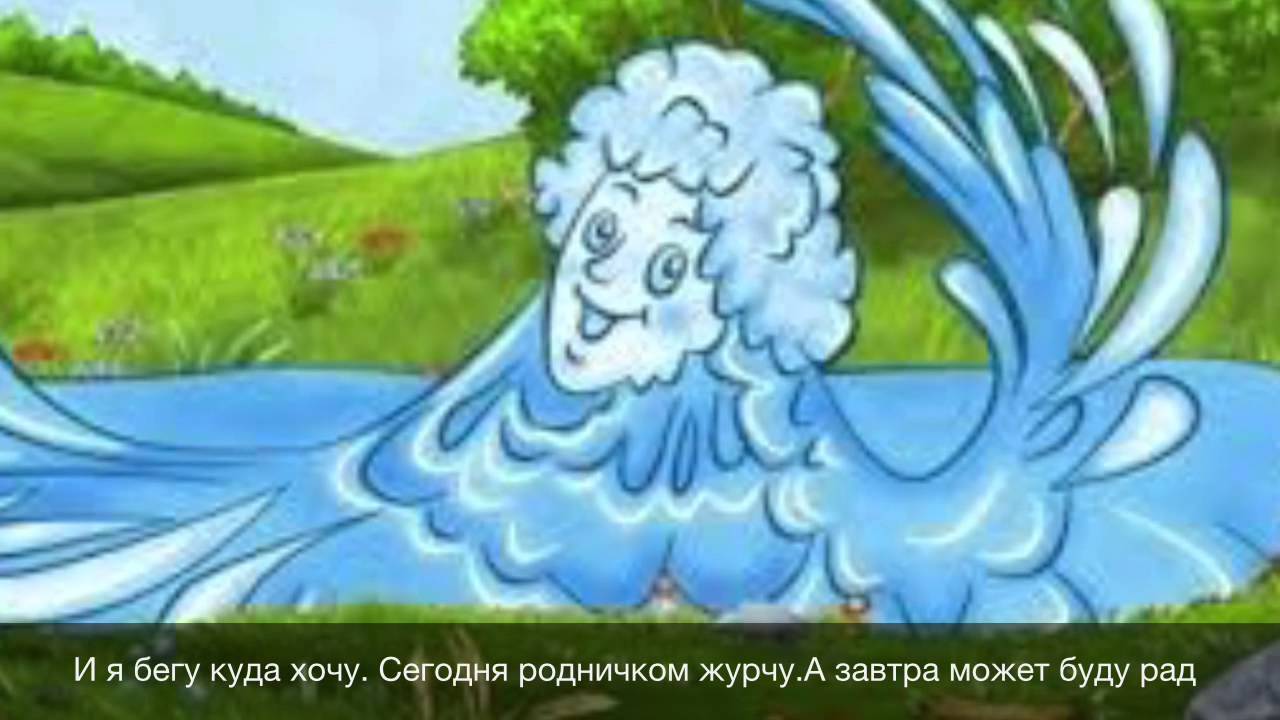 Цель экологической сказки  : формирование у детей ответственного и доброжелательного отношения к природе, сопереживание живому организму
Задачи:

Образовательные:
- формирование у детей представлений о предметах и явлениях природы, растительном и животном мире, о существующих в ней взаимосвязях;
- формирование осознания детьми самих себя, как части природы
 
Развивающие 
-  формирование устойчивого познавательного интереса к миру природы;
  развитие мышления, фантазии, воображения

Воспитательные:
- воспитание  бережного отношения к природе
Ожидаемый результат. 

         Сформированность  у детей  расширенных представлений о предметах и  явлениях природы, растительном и животном мире, правилах поведения в природе, о существующих в ней взаимосвязях.

           Осознание детьми самих себя, как части природы.

           Наличие у детей  устойчивого  познавательного  интереса, наблюдательности, любви  к природе, бережного  отношения к ней.
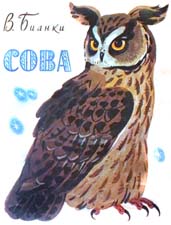 Игры со сказкой
Игры со сказкой
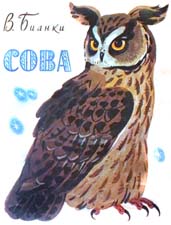 Сказки можно рисовать
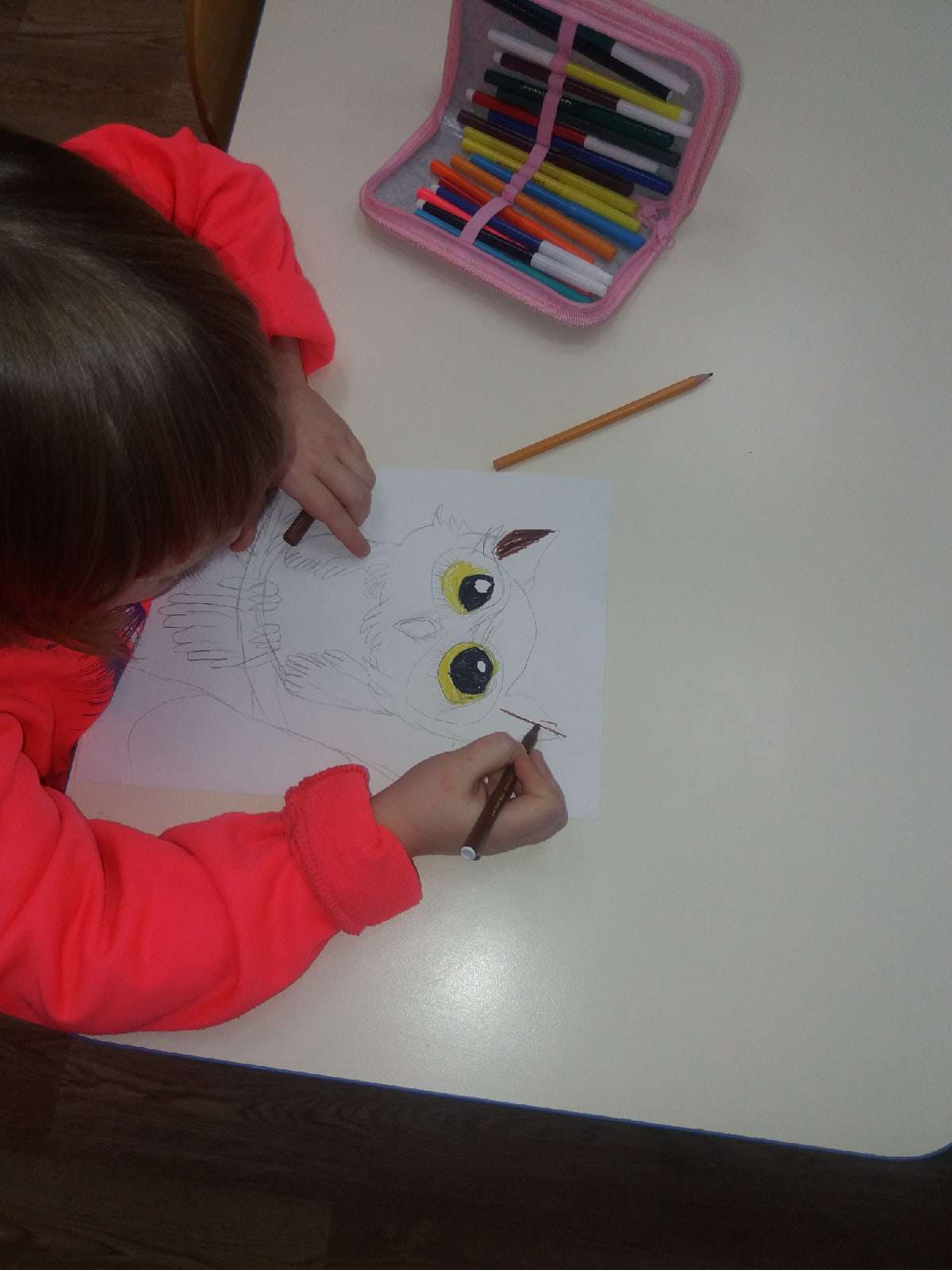 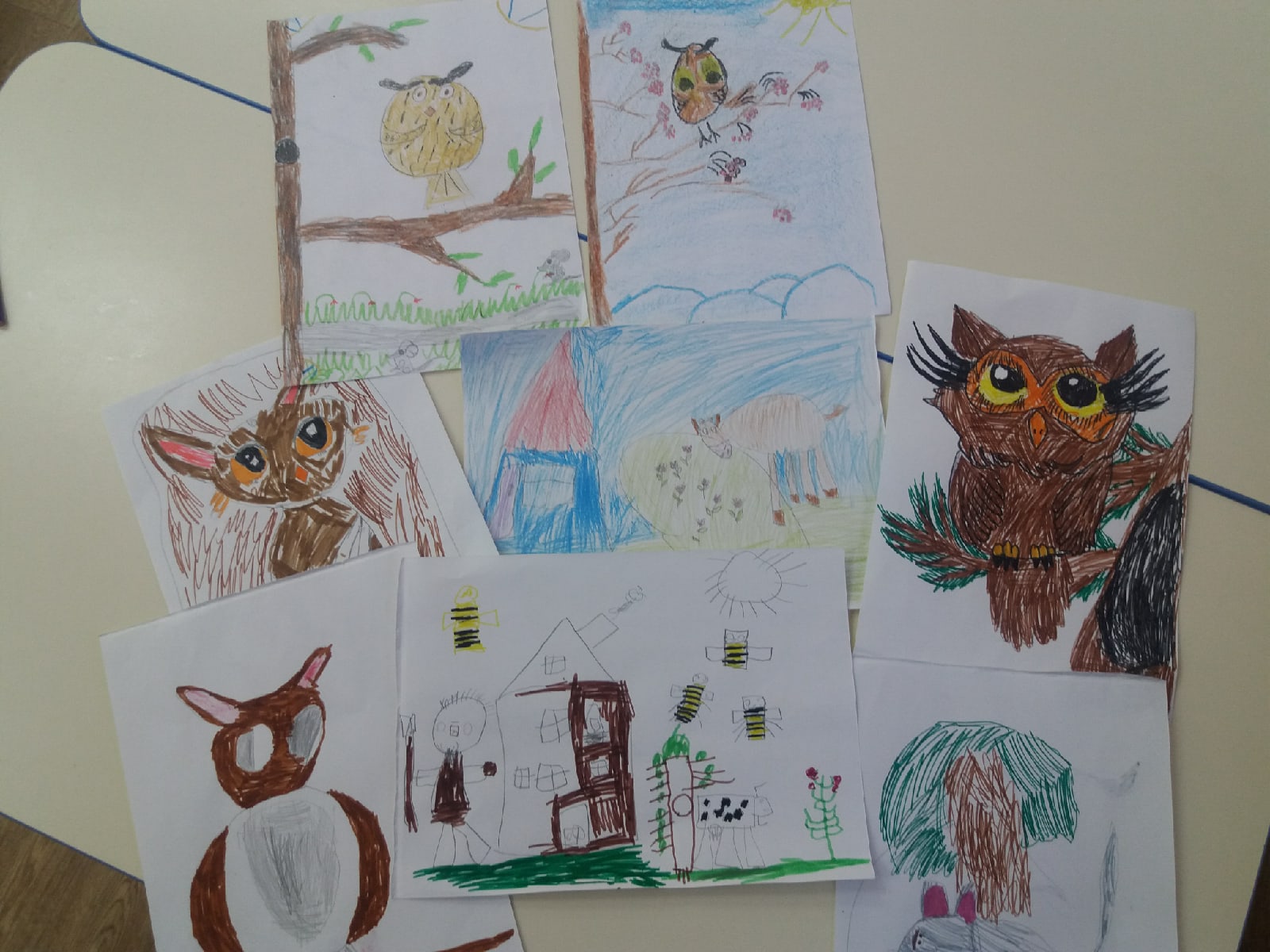 Выставка поделок
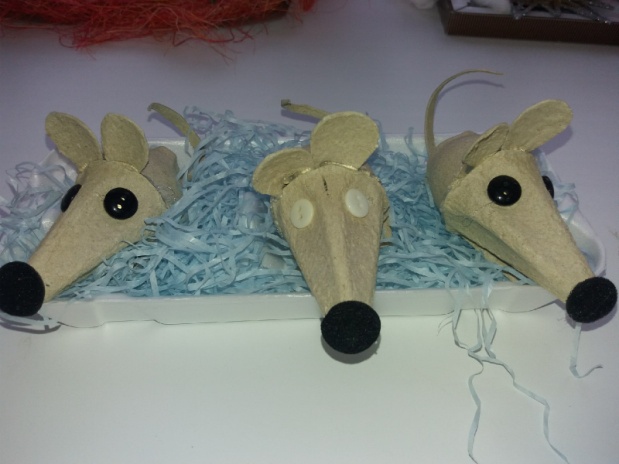 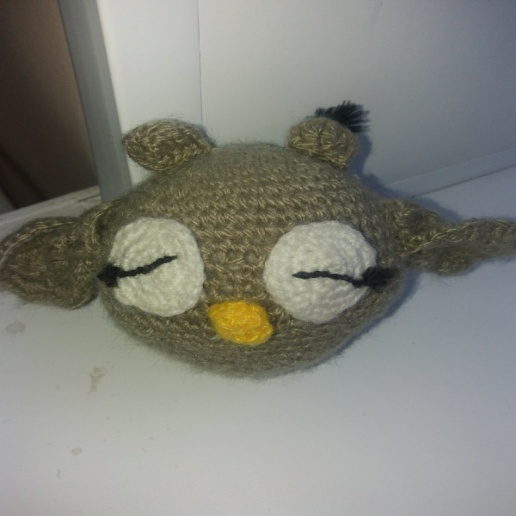 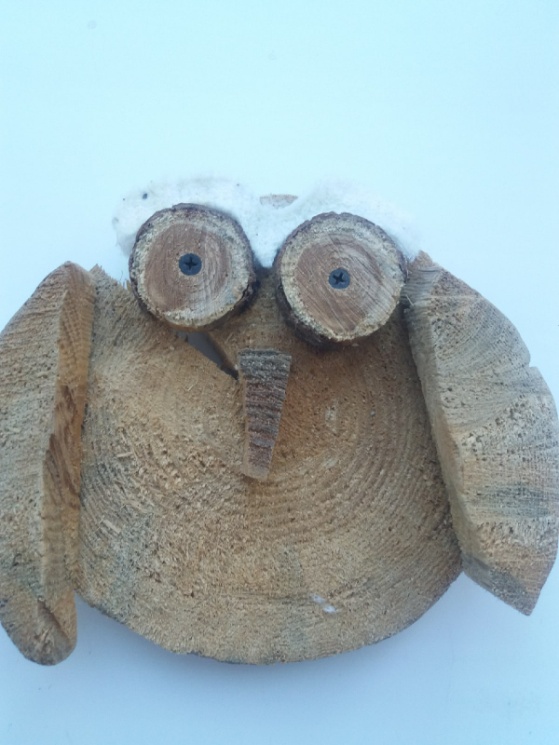 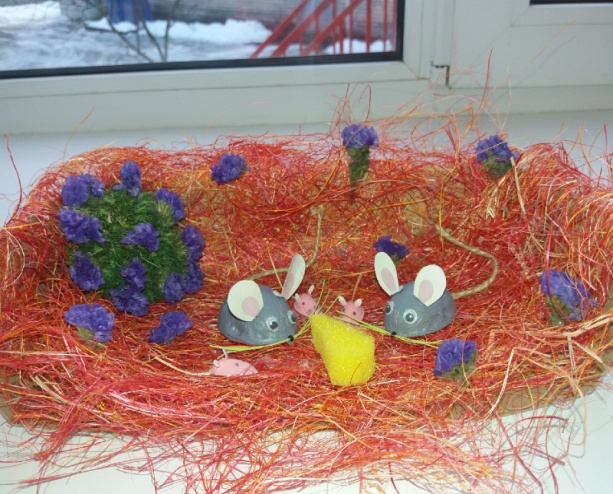 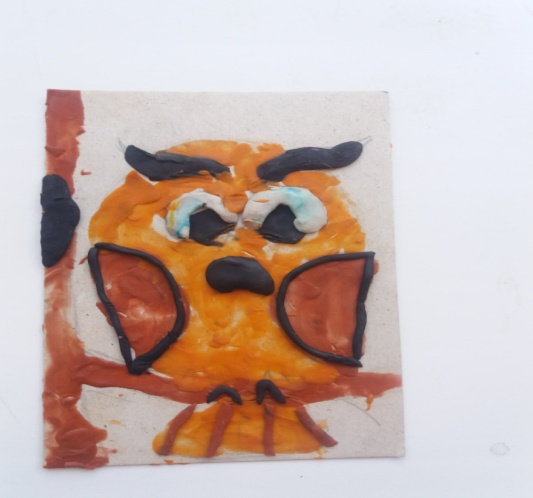 Выставка « Сказочные герои»
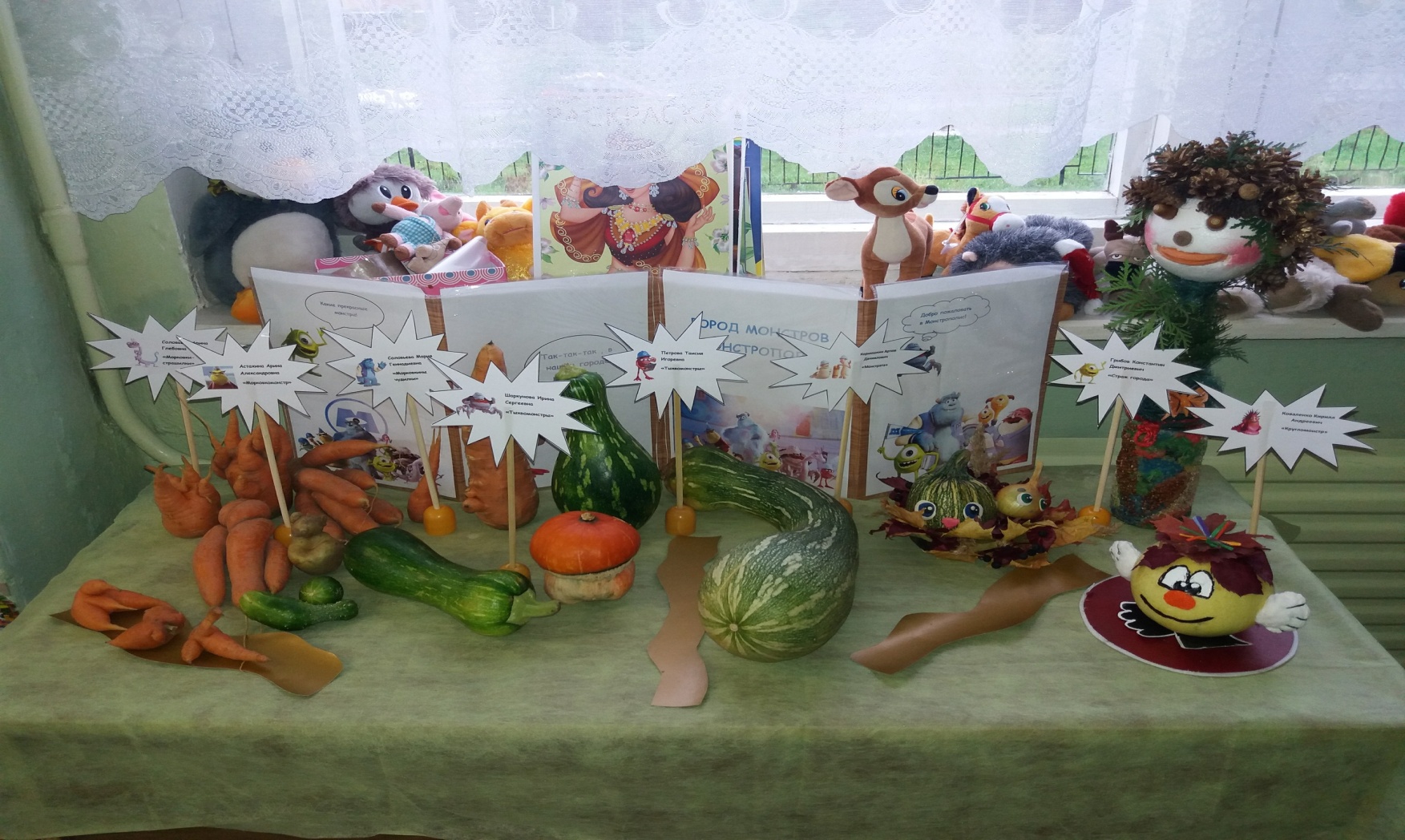 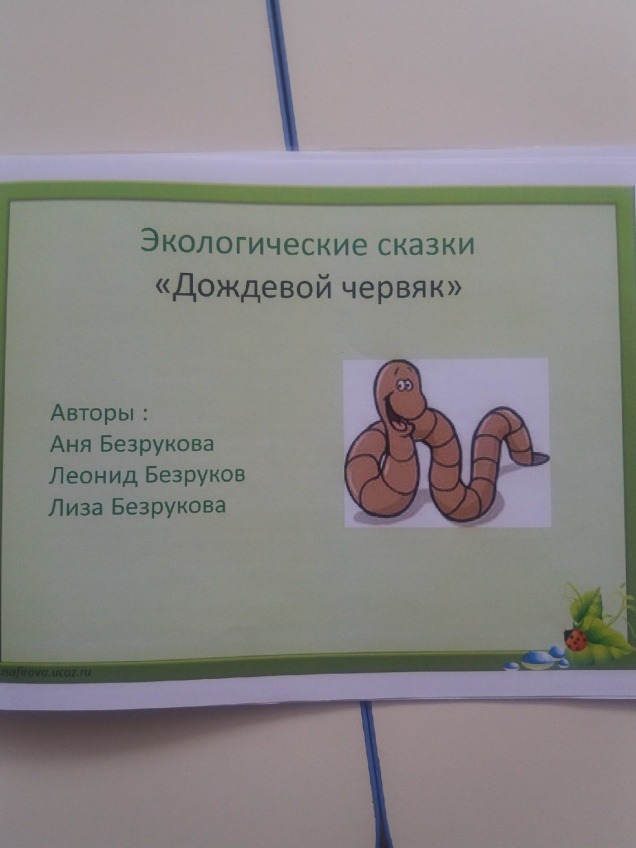 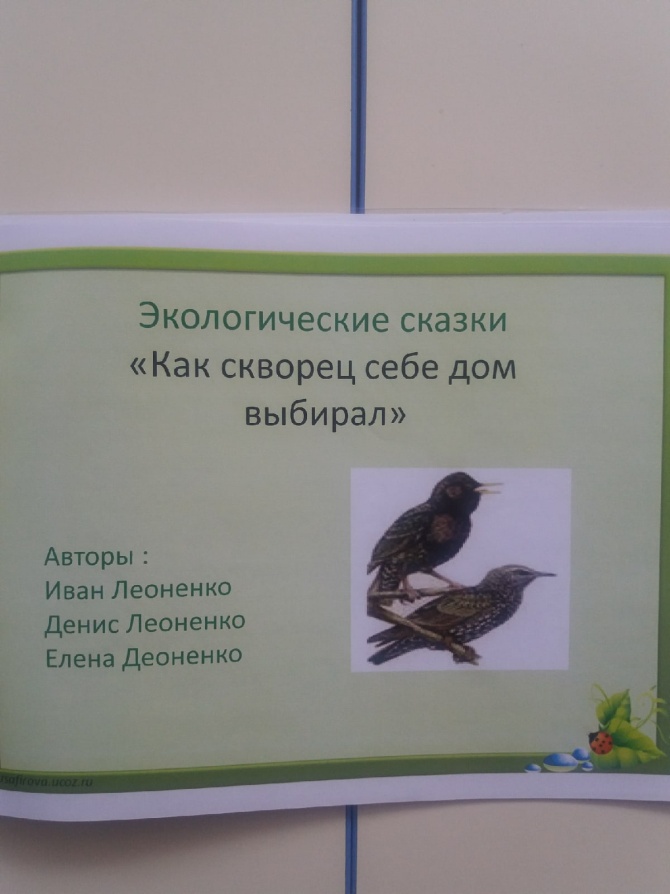 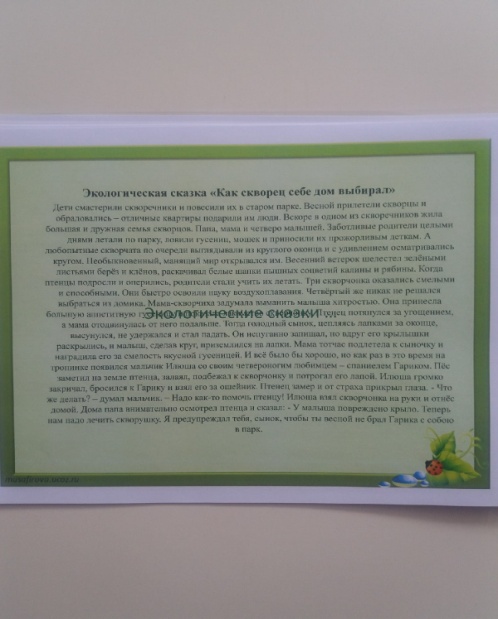 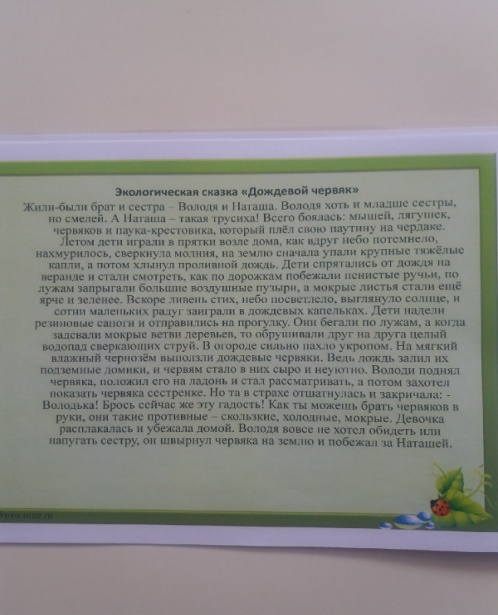 Сборник экологических сказок
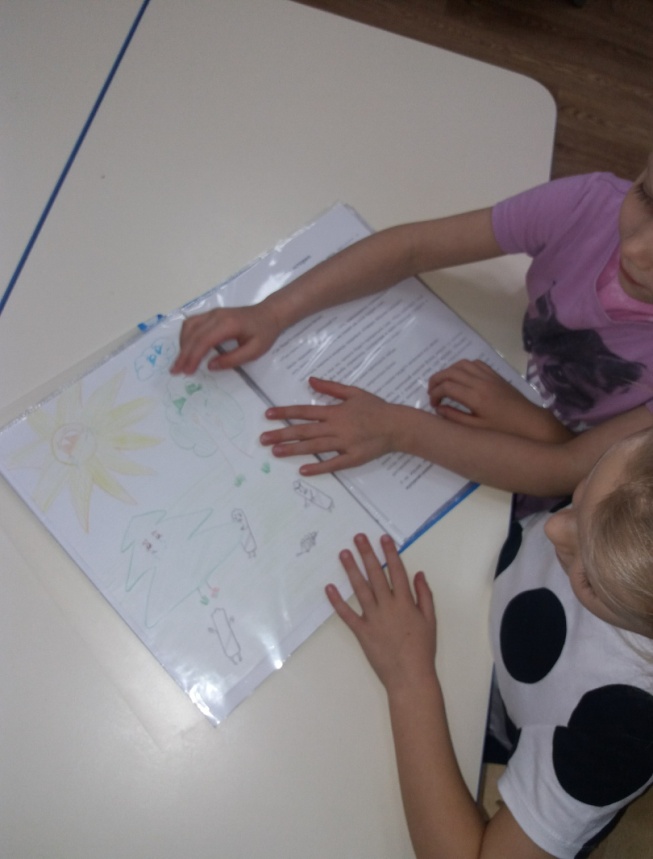 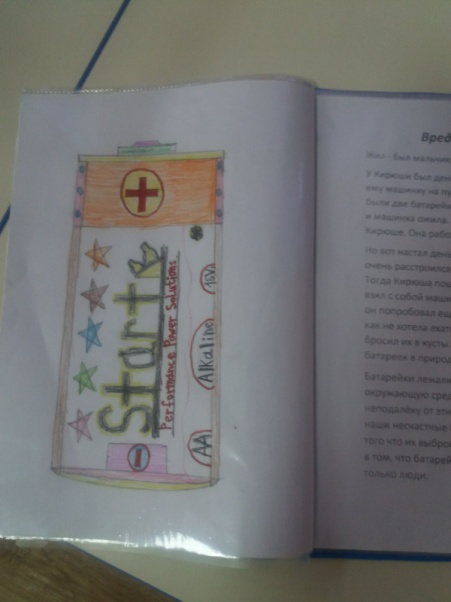 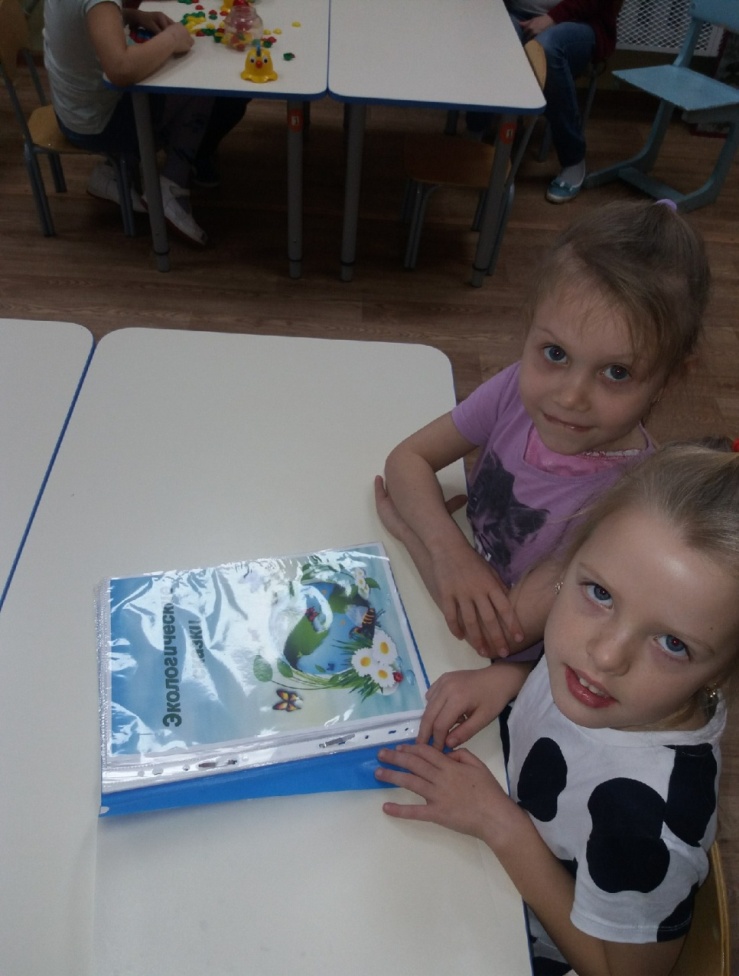 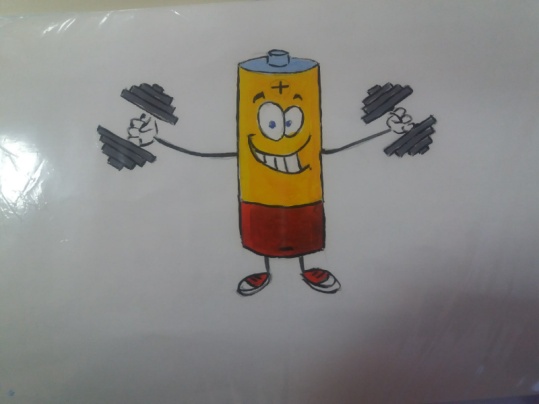 Макетирование
«Сказка о человеке и золотой рыбке»
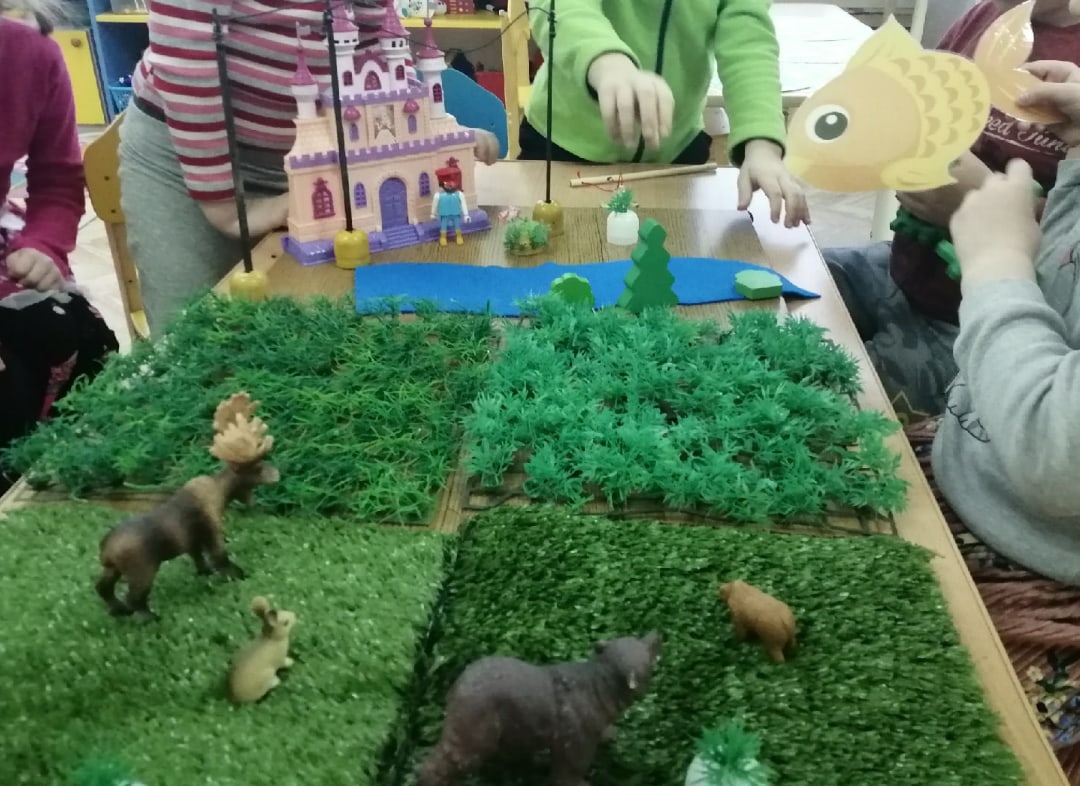 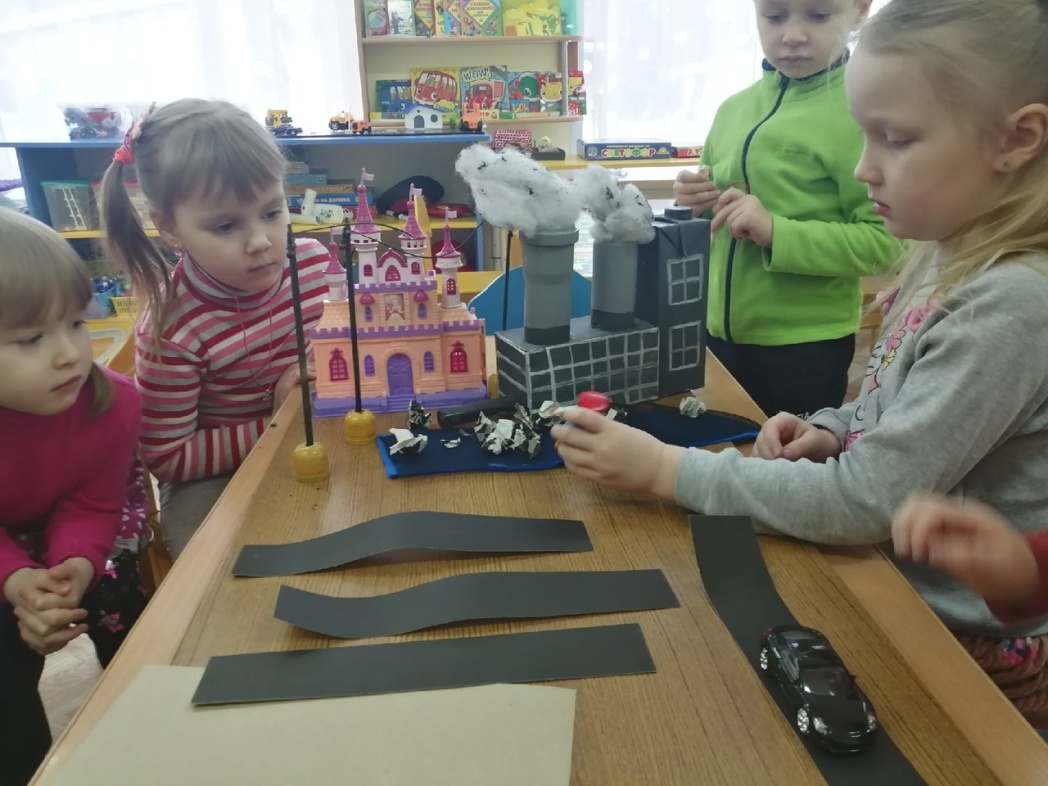 Театрализованная деятельность
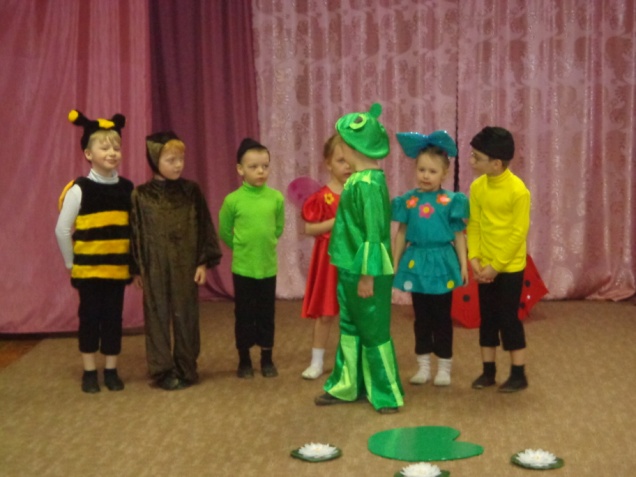 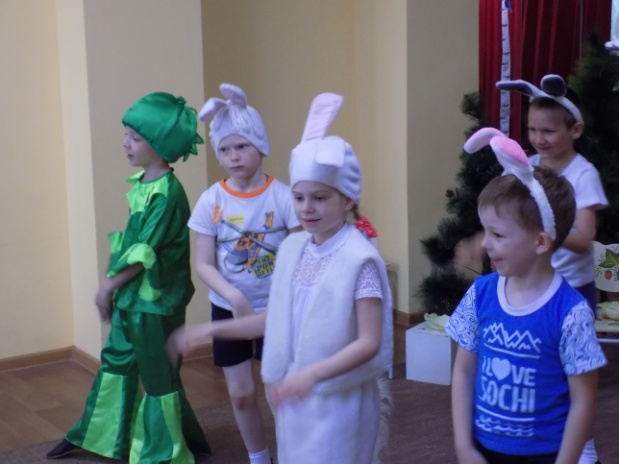 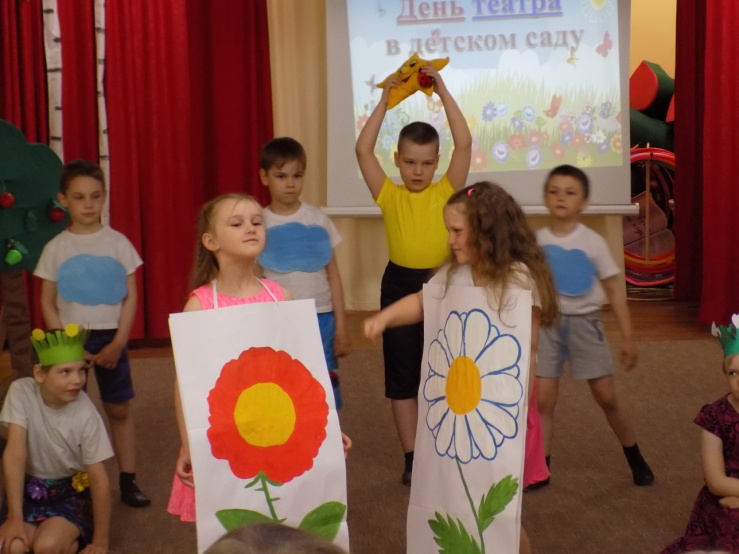 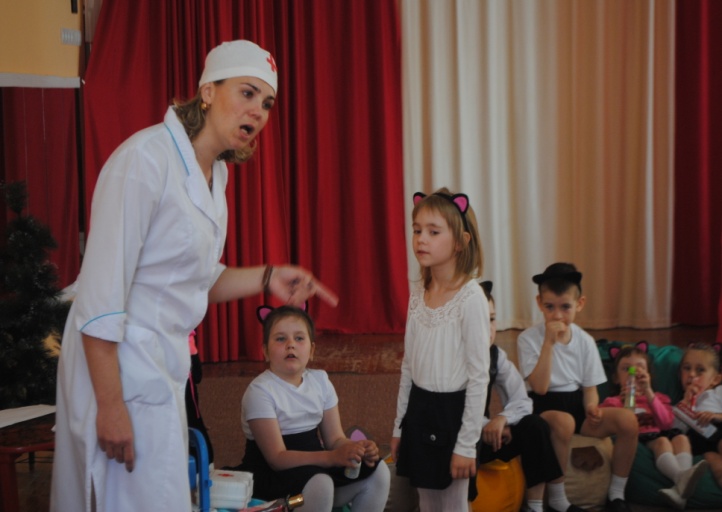 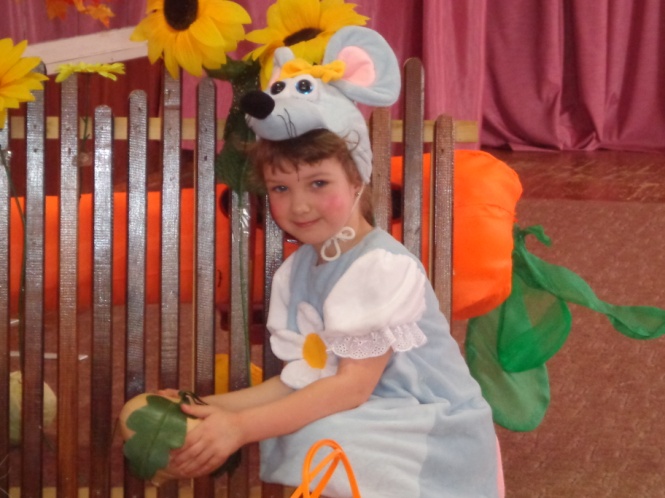 8
!
1
Описывается разрешение проблемной экологической ситуации
Описывается проблемная экологическая ситуация
7
2
Определяется место
Составляется текст от имени каждого героя
Алгоритм создания авторской экологической сказки
6
3
Описываются последствия проблемной экологической ситуации
Определяются неодушевлённые объекты
5
4
Объекты наделяются чертами характера человека
Идёт описание жизни этих объектов
« Спор в лесу»
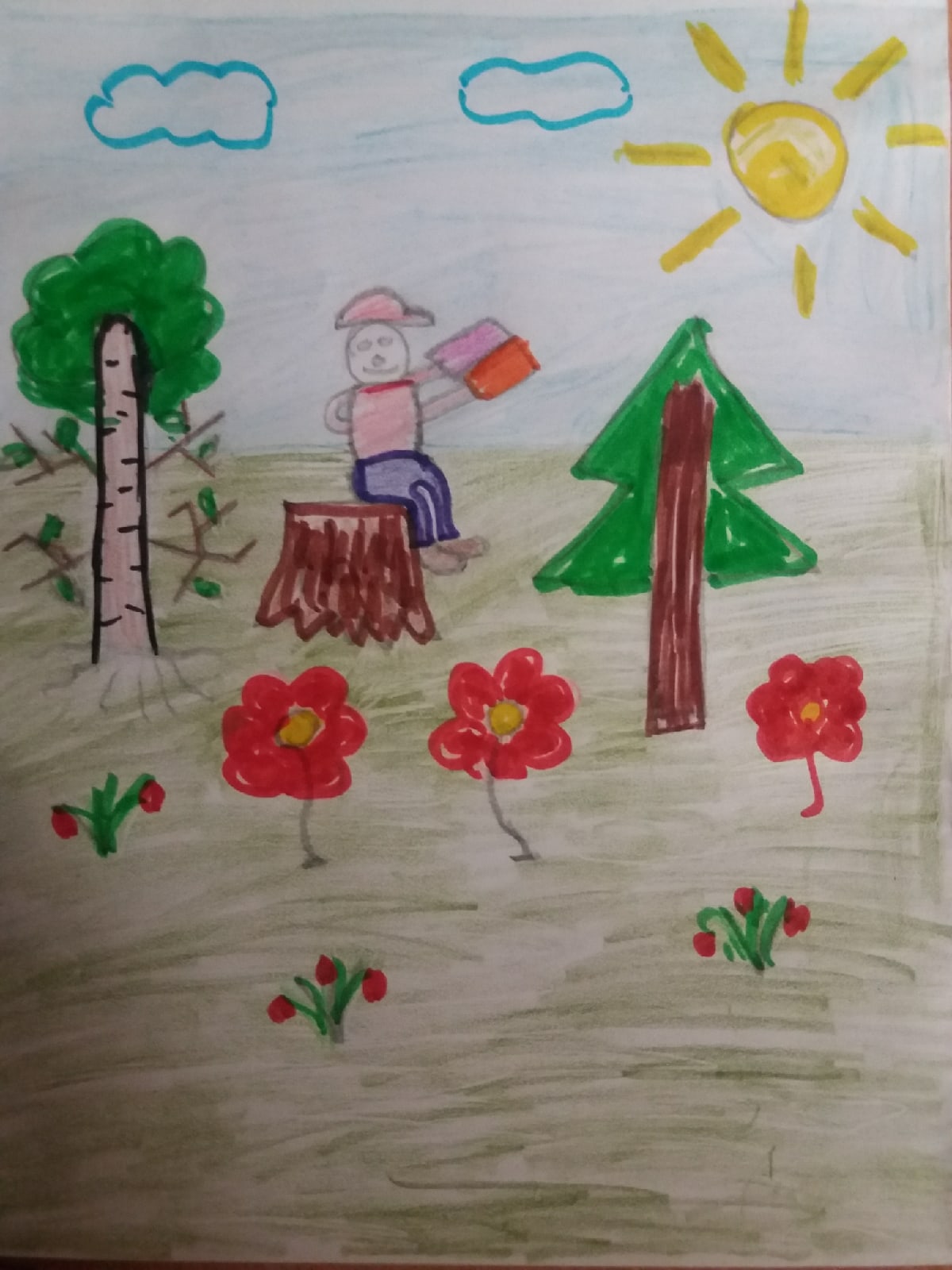 Важно!
Рисовать иллюстрации
Зачитывать на занятиях
Оформлять в   самодельные книжки
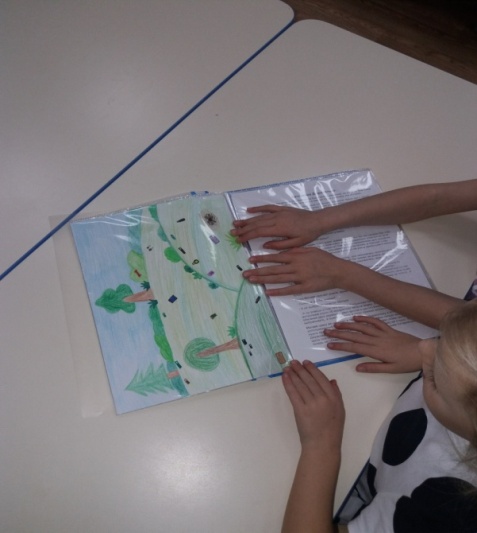 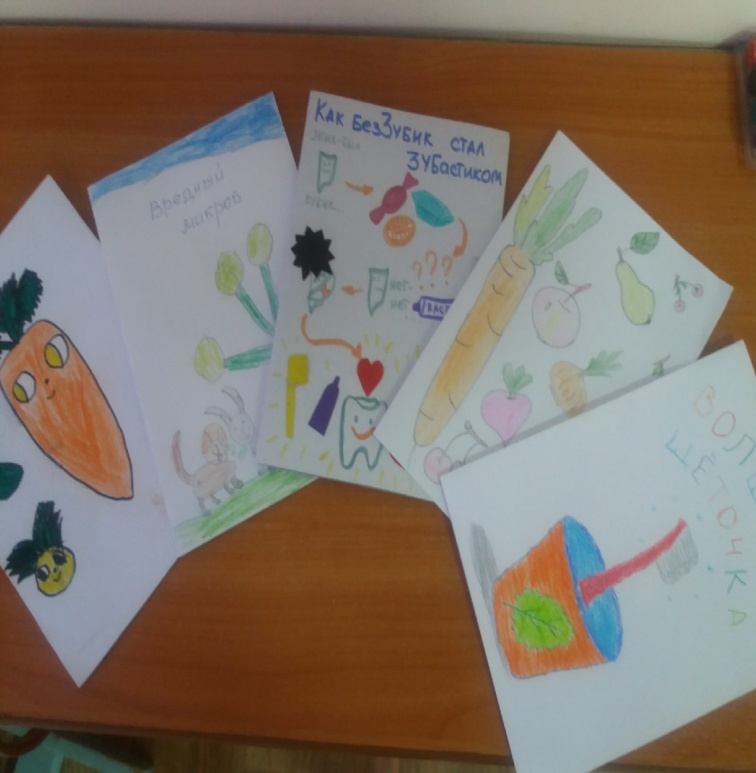 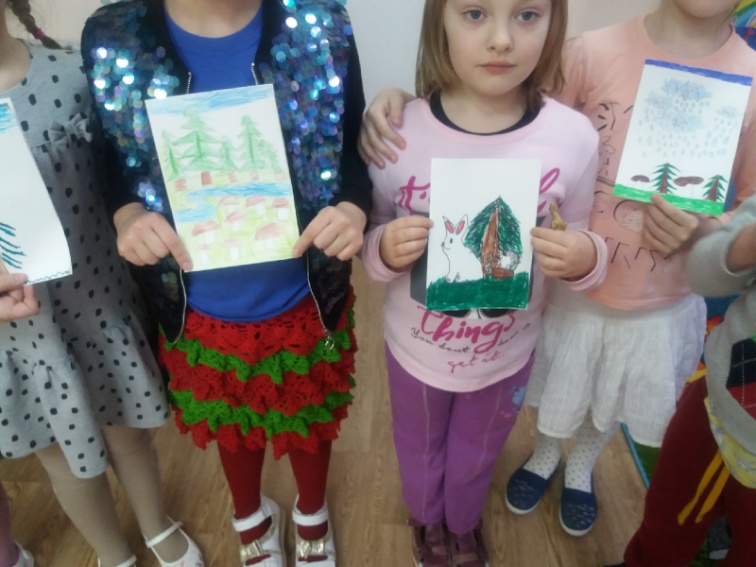